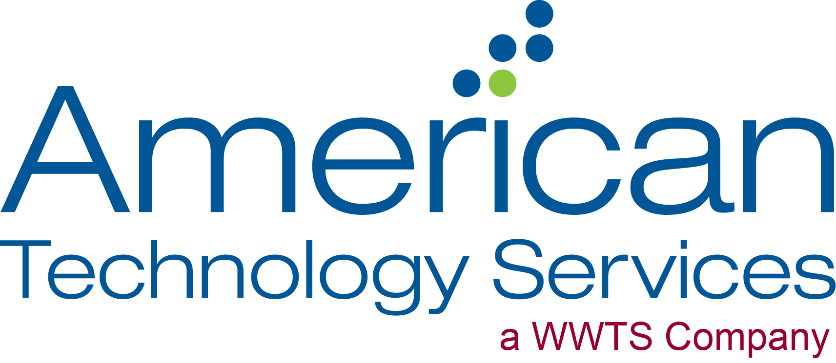 ATS Webinar Series
June 2, 2021
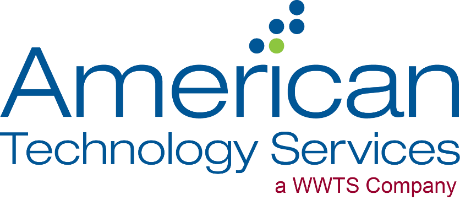 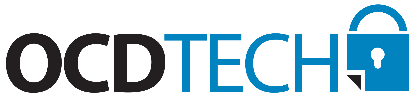 Fifth in a series presented by American Technology Services and OCDTECH    “From Confusion to Compliance”   Part 2
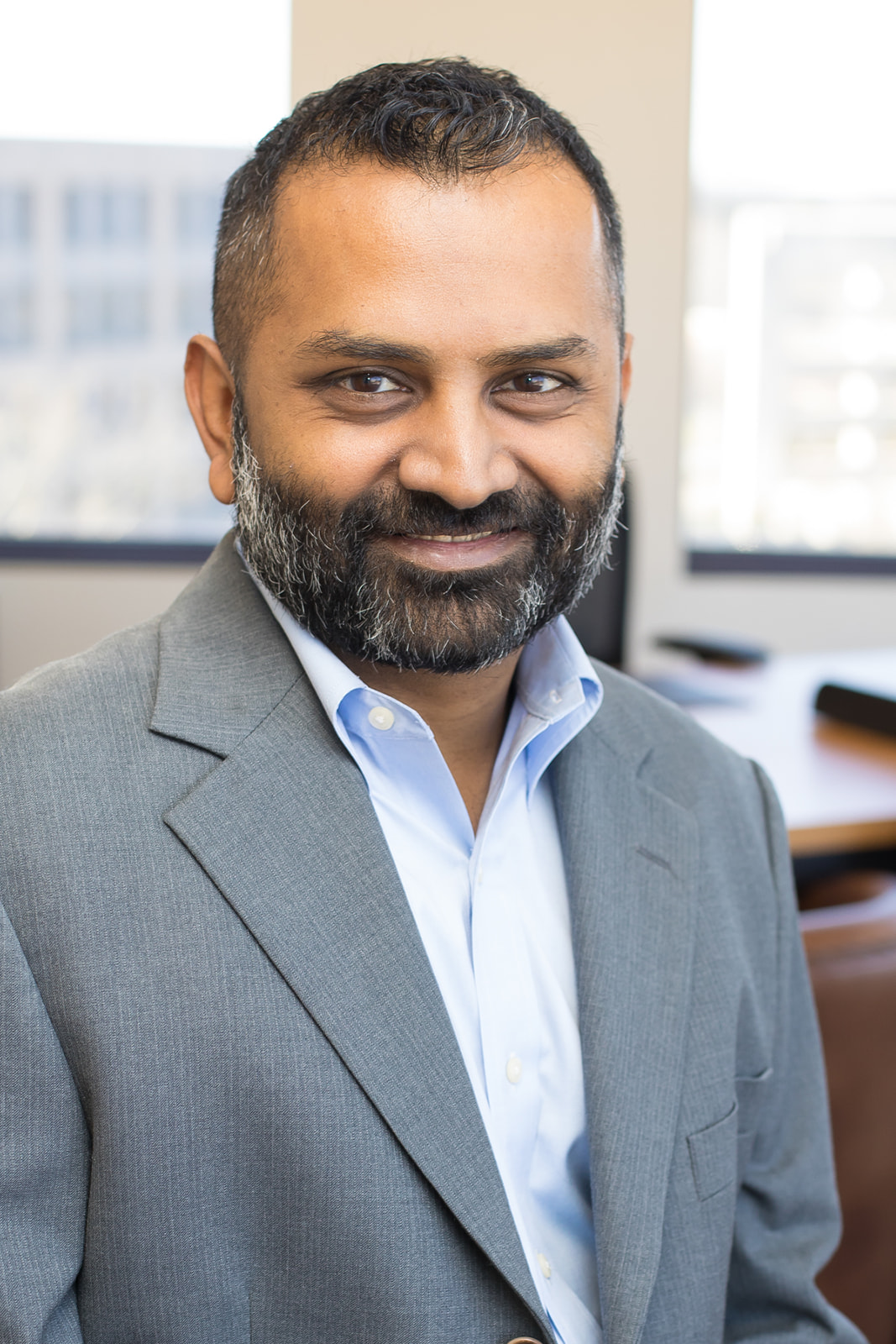 Kaushal Amin is a seasoned IT professional who joined ATS in April 2013. His experience includes infrastructure consulting and IT management, focusing on daily enterprise operations and account management. Kaushal manages a wide range of clients in several different capacities with a strong focus on Gov't Contractors and guiding them through CMMC compliance maze.

Victoria Rawlings has been with ATS nearly two years now, bringing over a decade of experience and expertise in managing technical projects for organizations built on all leading industry standard platforms. This expertise includes full physical to cloud migrations, disaster recovery, network security, infrastructure design, and technology relocations. 

Robbie Harriman is the Senior IT Audit Manager at OCD Tech and oversees the IT Assurance and IT Advisory services teams.  Robbie joined the firm in May of 2016. Prior to working at O’Connor & Drew, P.C., Robbie worked in IT for other companies, including the heavily regulated casino industry.  He currently travels locally and internationally working on some of OCD’s largest clients, including globally significant financial services companies.
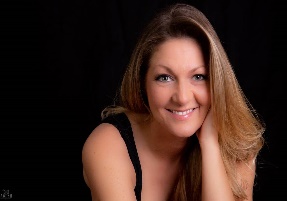 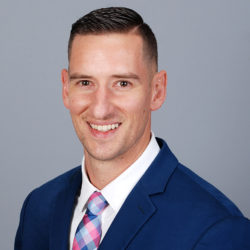 Three-Phase Approach to Alignment with CMMC
Gap Analysis & Documentation Creation
Remediation
Finalization
Phase 1 - Recap: Gap Analysis & Initial Documentation Creation
Point in time assessment of where your environment stands today

Creation of System Security Plan (SSP)

Creation of Plan of Action & Milestones (POA&M)
Phase 2 - Common Remediation Topics
Microsoft 365 GCC vs GCC High
Configuring MS 365 GCC features to get best value and coverage of CMMC controls 
Tools commonly recommended / utilized for remediation
Minimizing on-premise risks
Addressing "Unmanaged Workstations"
Managing multiple locations & remote assets
Monitoring infrastructure & network devices (servers, firewalls, switches, etc.)
Phase 3 - Finalization
Review and verify
Point-in-time self-assessment score
Finalize the document bundle from Phase 1
Prepare client for the upcoming CMMC audits
Q & A
If you haven’t already, please submit your questions in the Q&A Zoom window (access it by clicking “Q&A” icon)
Thank you for attending
If you need to reach us or have topic suggestions for future sessions, please send us an email to:

Ask_ATS@networkats.com